Герой нашего времени
Критерии героя нашего времени
Честность
Ответственность
Смелость
Вежливость
Понимание
Желание помочь
Рискованность
Владимир Владимирович Путин
Биография
Владимир Владимирович Путин родился 7 октября 1952 года в Ленинграде. Окончив  юридический факультет Ленинградского государственного университета, был направлен по распределению в КГБ СССР. С 1985 по 1990 год работал в ГДР, в Дрездене.После возвращения в Ленинград в июне 1990 года Путин начал политическую карьеру под руководством председателя Ленинградского городского совета Анатолия Собчака: стал его советником по международным связям. В июне 1991 года занял пост председателя Комитета мэрии по внешним связям .В 1994 году Путин стал первым заместителем председателя правительства Санкт-Петербурга.В 1996 году Путин переехал в Москву. Работал в президентской администрации Бориса Ельцина. В конце июля 1998 года Путин возглавил Федеральную службу безопасности России. 9 августа 1999 года Путин был назначен исполняющим обязанности председателя правительства Российской Федерации. Сразу же заявил о своем намерении баллотироваться в президенты в 2000 году. 16 августа Дума утвердила назначение Путина премьером. За время работы во главе правительства особенное внимание он уделял нападению чеченских боевиков на Дагестан, а после взрыва жилых домов в Москве и Волгодонске начал вторую чеченскую кампанию.31 декабря 1999 года, после того как президент Ельцин досрочно ушел в отставку, Путин стал исполняющим обязанности президента РФ. 26 марта 2000 года был избран президентом РФ, одержав победу в первом туре выборов.
Смелость и Ответственность
В наследство от ельцинской эпохи Путину досталось потерянное управление страной, олигархия, внутренние конфликты, преступность, бардак, война в Чечне, отсутствие места России во внешней системе координат.
проводил последовательный и жёсткий курс на централизацию и укрепление вертикали власти.
охлаждением отношений со странами СНГ, а также со странами Запада, прежде всего – США
резко выступил против планов расширения НАТО и размещения в Восточной Европе объектов американской противоракетной обороны.
При В.В. Путине экономика не только вернула себе все позиции, утраченные в 1990-е, но и создала жизнеспособный сектор услуг, который практически не существовал в советский период.
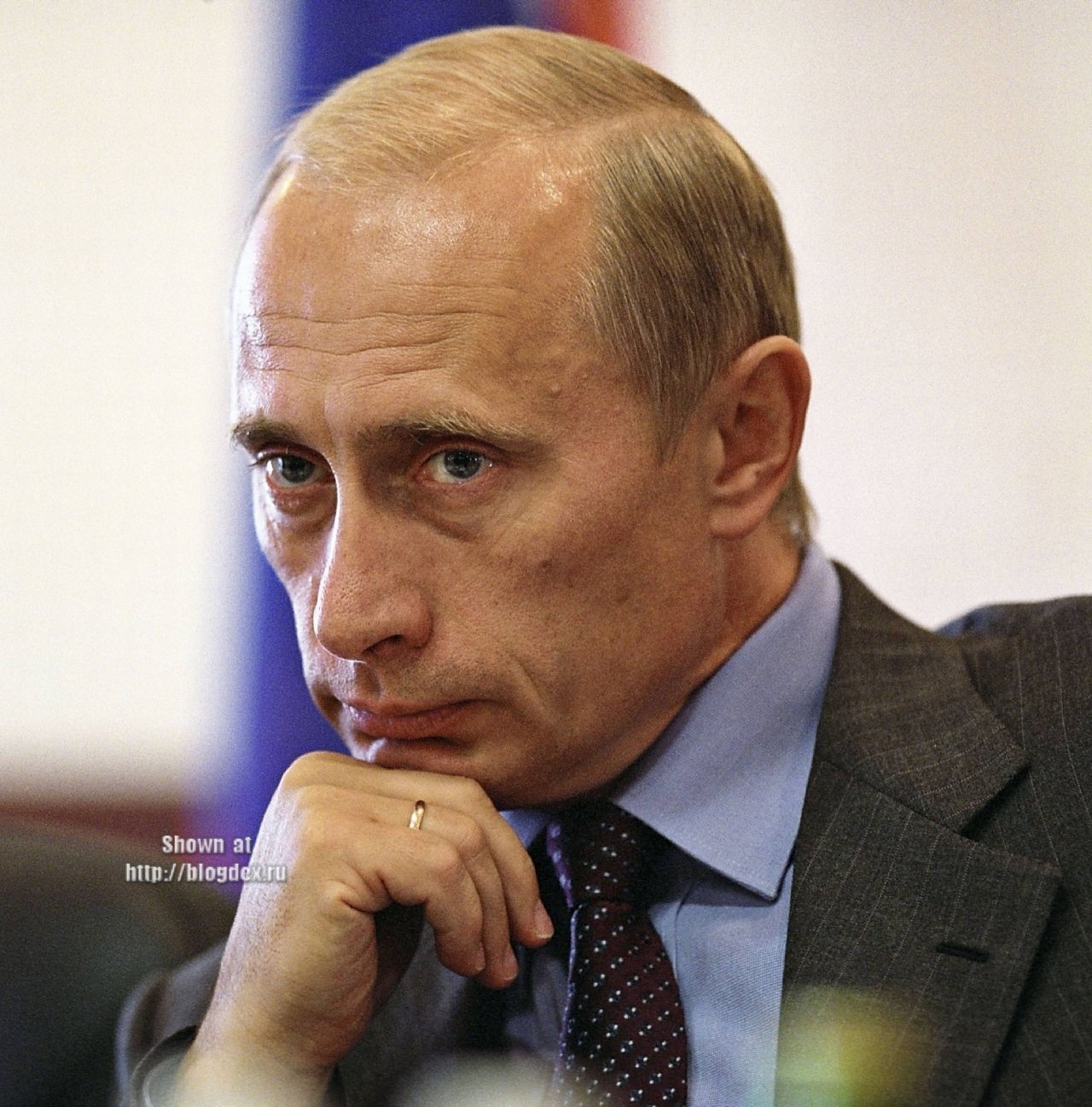 Понимание и желание помочь
Были внесены поправки в налоговое законодательство
Закрепил право собственности на землю
 увеличение детских пособий, введение «материнского капитала»
Были проведены и другие  социально-экономических реформы
Американский журнал Time назвал президента Владимира Путина человеком 2007 года. 
 «Путин проявил исключительное мастерство в руководстве страной, которую он принял в состоянии хаоса и привел к стабильности»,- заявил ответственный секретарь журнала Times Ричард Стенгел.
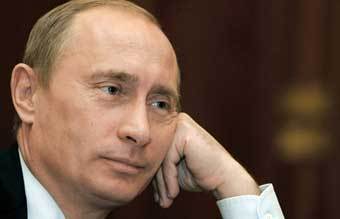 СПАСИБО ЗА ВНИМАНИЕ